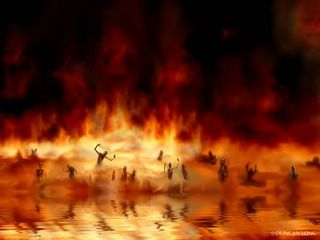 Hell’s Haunting Fury
Hell’s Haunting Fury
Wrath of God
2 Thessalonians 1:7-9
Christians should know and understand that they are different
Titus 2:11-15
But you are a chosen generation, a royal priesthood, a holy nation, His own special people, that you may proclaim the praises of Him who called you out of darkness into His marvelous light
1 Peter 2:9
Hell’s Haunting Fury
Many Christians today are living“of the world”
Haunting
“often recurring to the mind;”“not easily forgotten”
Fury
“to rage;” “storm;” “violent anger;”“wild rage;” “fierceness”
What All Christian’s Should Be
Read and make proper application of God’s Word
Purity would exist in life, home,and church
Passages that show how we should be in life, conduct, and service to God
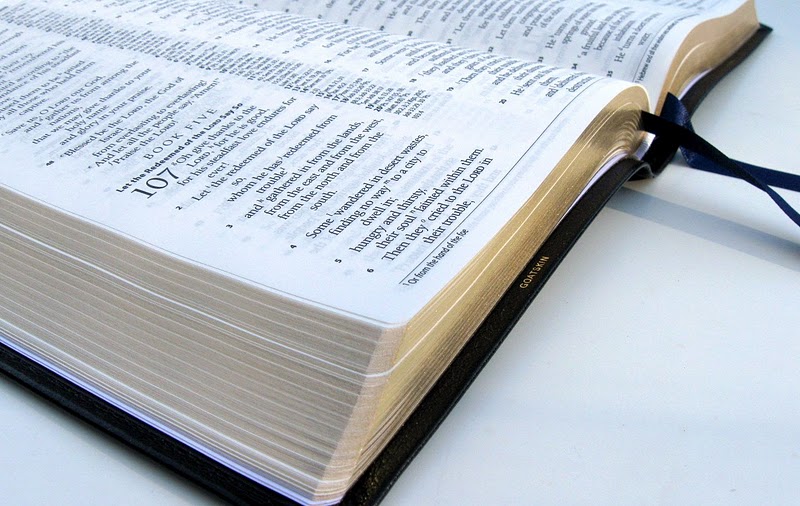 What All Christian’s Should Be
Therefore gird up the loins of your mind, be sober, and rest your hope fully upon the grace that is to be brought to you at the revelation of Jesus Christ; as obedient children, not conforming yourselves to the former lusts, as in your ignorance; but as He who called you is holy, you also be holy in all your conduct, because it is written, “Be holy, for I am holy.”
1 Peter 1:13-16
“gird” – to equip, furnish, clothe, to endow with some attribute, to prepare oneself for action
“gird up the loins” – is to get ready to do something difficult or strenuous
What All Christian’s Should Be
I beseech you therefore, brethren, by the merciesof God, that you present your bodies a living sacrifice, holy, acceptable to God, which is your reasonable service. And do not be conformed to this world,but be transformed by the renewing of your mind, that you may prove what is that good andacceptable and perfect will of God.
Romans 12:1-2
“sacrifice” – the act of giving up, destroying, or forgoing something valued for the sake of something having a more pressing claim.
What All Christian’s Should Be
And you shall love the Lord your God with all your heart, with all your soul, with all your mind, and with all your strength.' This is the first commandment. 
Mark 12:30
Finally, brethren, whatever things are true, whatever things are noble, whatever things are just, whatever things are pure, whatever things are lovely, whatever things are of good report, if there is any virtue and if there is anything praiseworthy — meditate on these things.
Philippians 4:8
What All Christian’s Should Be
Behold what manner of love the Father has bestowed on us, that we should be called children of God! Therefore the world does not know us, because it did not know Him. Beloved, now we are children of God; and it has not yet been revealed what we shall be, but we know that when He is revealed, we shall be like Him, for we shall see Him as He is. And everyone who has this hope in Him purifies himself, just as He is pure.
1 John 3:1-3
For to this you were called, because Christ also suffered for us, leaving us an example, that you should follow His steps
1 Peter 2:21
What Many Christians Are Becoming
Being drawn into the world
1 John 2:15-17
Only he who does the will of God will abide forever
Many Christians getting caught up in worldly things
God’s people chastised for worldliness
Ezekiel 24:13
Cleansed – but not really cleansed
What Many Christians Are Becoming
Failure to repent results in God’s fury
Nahum 1:6
Many Christians have become defiled in mind and conscience
To the pure all things are pure, but to those who are defiled and unbelieving nothing is pure; but even their mind and conscience are defiled. They profess to know God, but in works they deny Him, being abominable, disobedient, and disqualified for every good work
Titus 1:15-16
A Seared ConscienceResults in Worldliness
Conscience can become seared





“Seared” – to brand or cauterize, to make callous or unfeeling; harden
Now the Spirit expressly says that in latter times some will depart from the faith, giving heed to deceiving spirits and doctrines of demons, speaking lies in hypocrisy, having their own conscience seared with a hot iron
1 Timothy 4:1-2
A Seared ConscienceResults in Worldliness
Using or listening to bad language
Ephesians 5:29
Colossians 4:6
Ephesians 5:11
Dressing Immodestly
1 Timothy 2:9-10
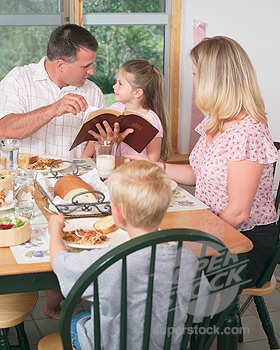 Seared consciences do not ask: “what would Jesus do?” And as a result, will have no place in heaven
Hell’s Haunting Fury
For if, after they have escaped the pollutions of the world through the knowledge of the Lord and Savior Jesus Christ, they are again entangled in them and overcome, the latter end is worse for them than the beginning. For it would have been better for them not to have known the way of righteousness, than having known it, to turn from the holy commandment delivered to them. But it has happened to them according to the true proverb: “A dog returns to his own vomit,” and, “a sow, having washed, to her wallowing in the mire.” 2 Peter 2:20-22
A haunting, furious hell, awaits many Christianswho have turned their focus away from Godto living a life of worldliness!